Муниципальное бюджетное общеобразовательное учреждение 
«Средняя общеобразовательная казачья кадетская школа села Знаменка»
Нерчинский район, Забайкальский край




Презентация к игре по математике 
Путешествие в страну «Занимайкино»
3 класс 

Автор презентации: учитель начальных классов 
Хаустова Татьяна Александровна
2014 год
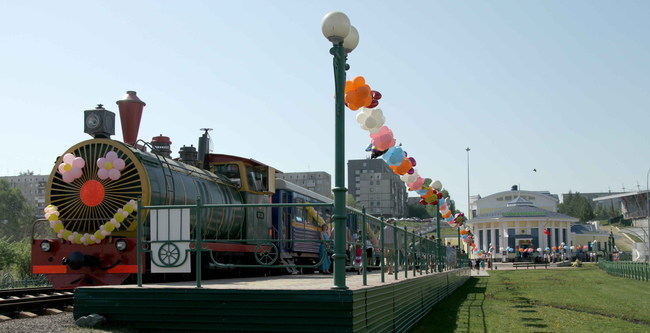 Путешествие в город «Занимайнино»
«Занимайкино»Знаменка
Правила поведения
Вести себя спокойно.
Не выкрикивать.
Быть терпеливыми.
Не говорить всем сразу.
Нужно слушать и понимать друг друга.
Своевременно выполнять задание: следить за временем, доводить начатое дело до конца.
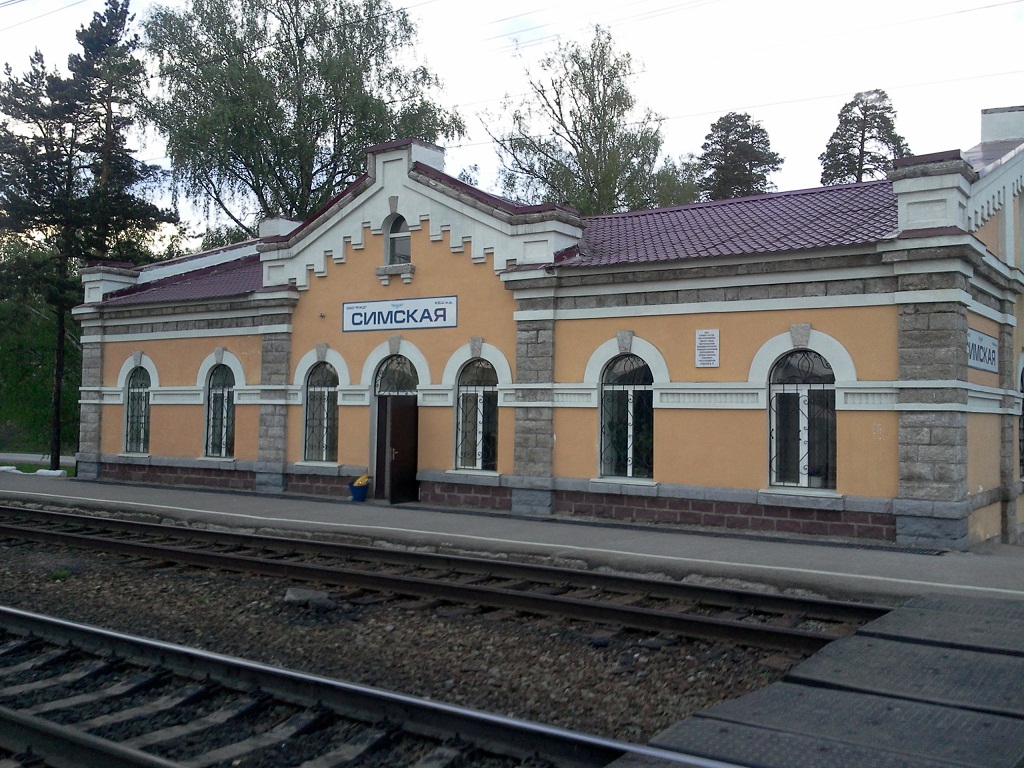 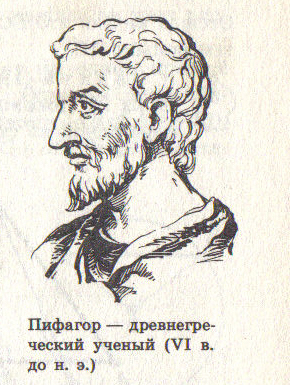 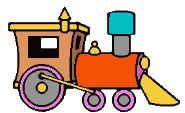 «Числоград»
«Миром управляют числа»
У дорожки стоит смородина. Потри её листок. Почувствуй густой аромат. Осторожно подними нижнюю ветку. Смотри! Там сороконожка.
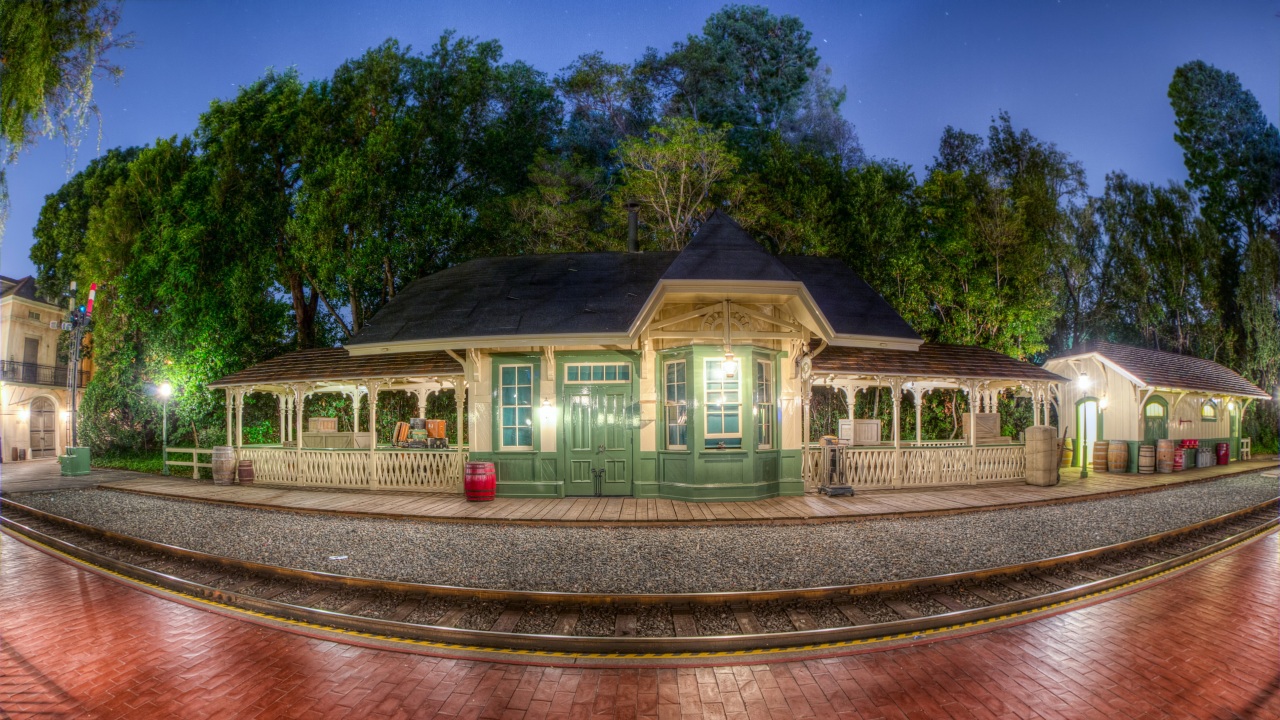 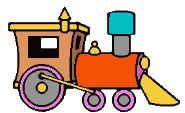 «Фокус-покус»
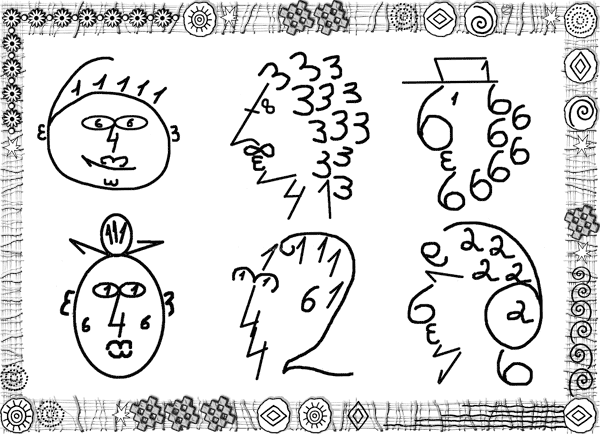 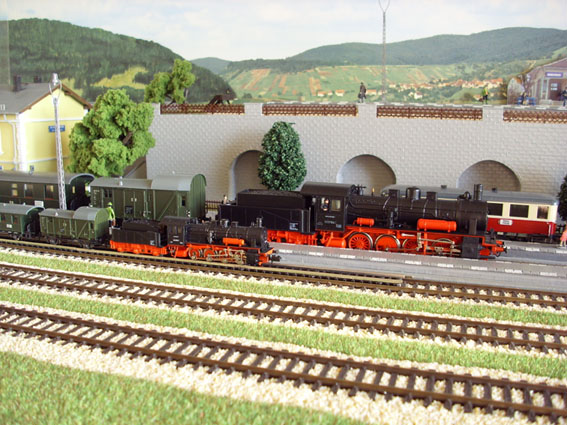 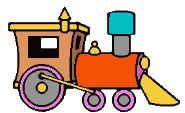 «Фольклорная»
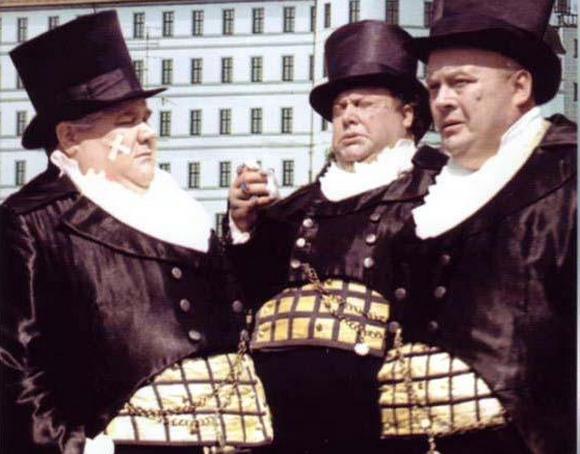 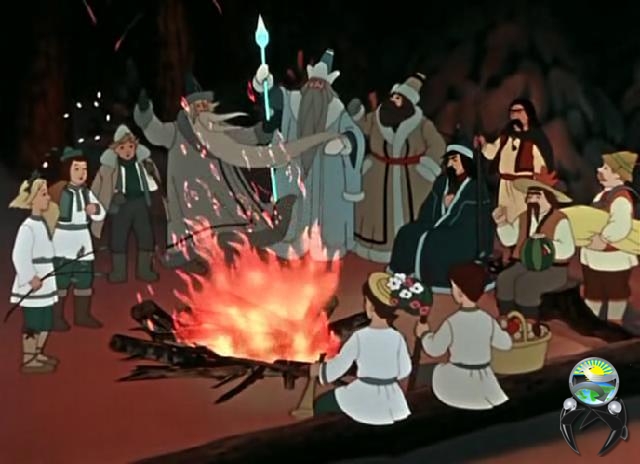 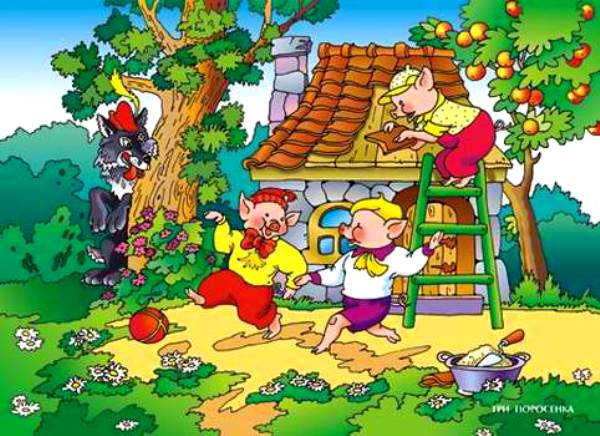 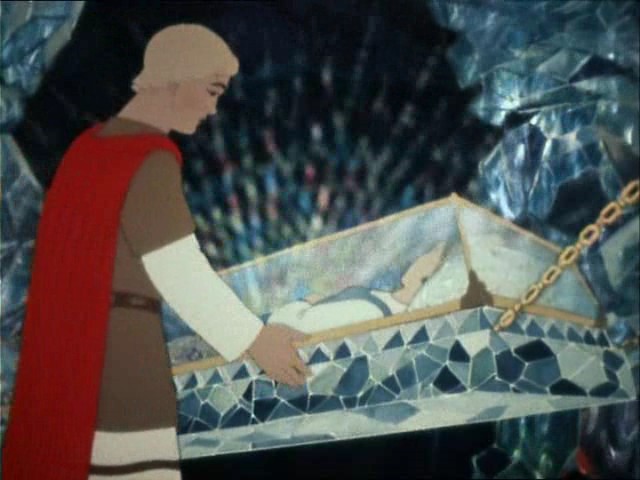 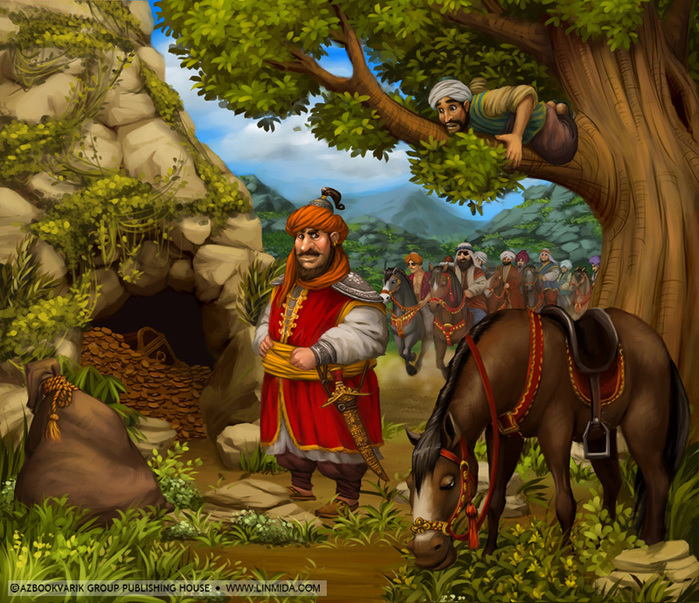 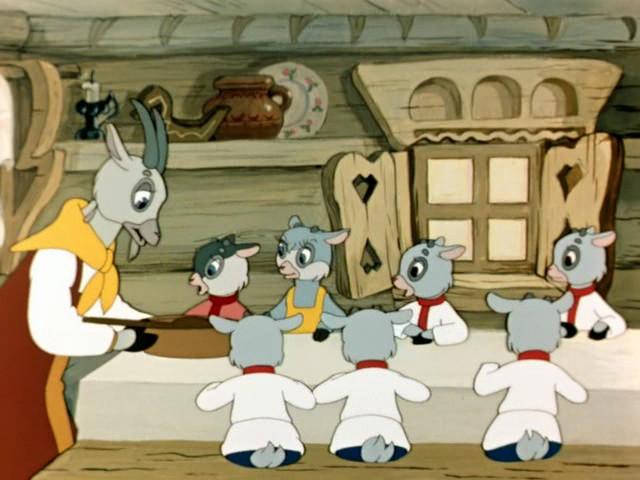 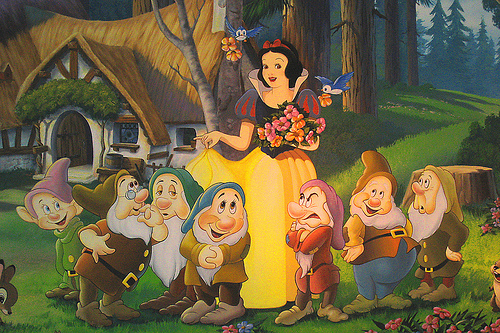 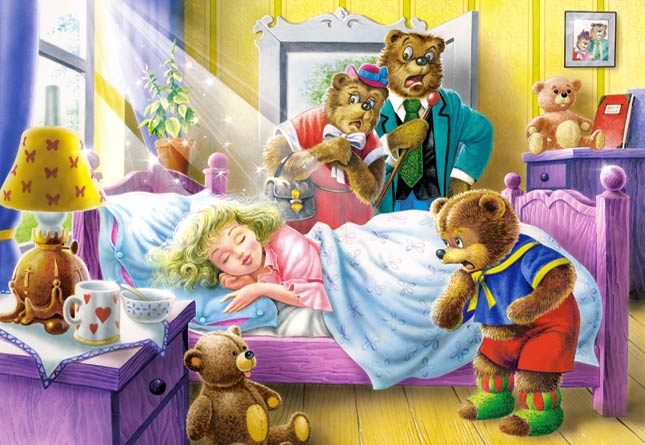 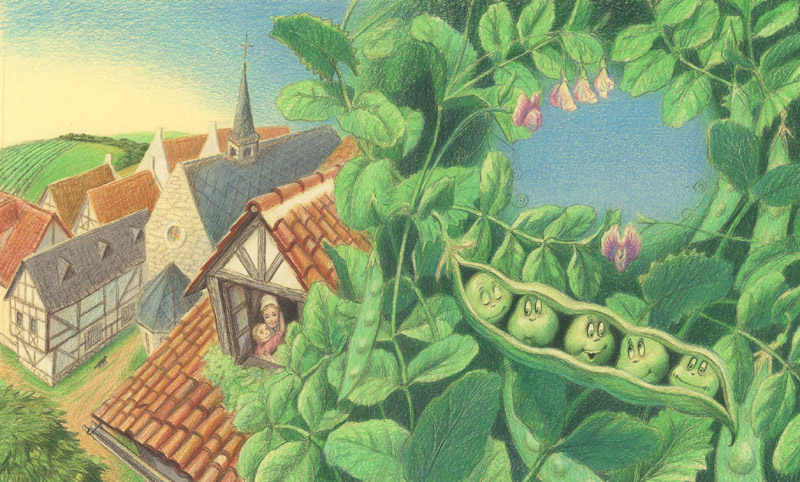 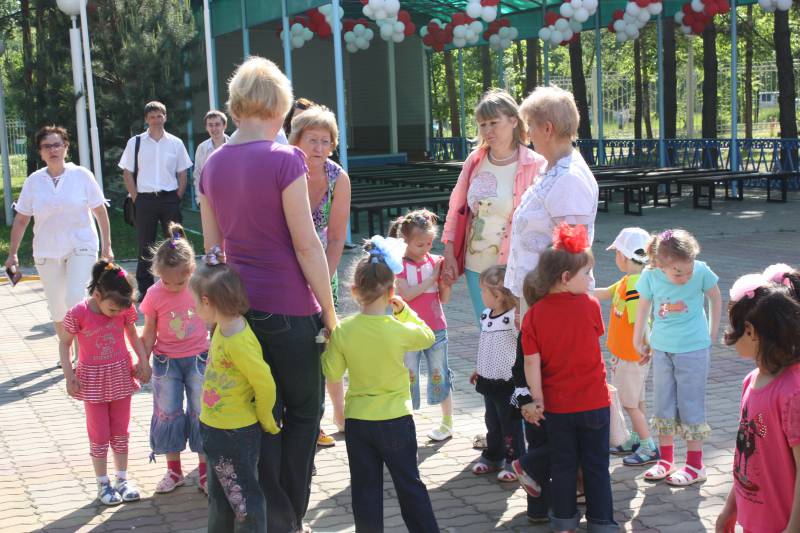 Здоровейск
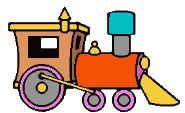 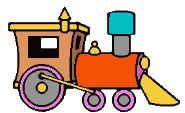 «Математические» пословицы и фразеологизмы
У него  семь пятниц на неделе.
 Семь раз отмерь, один раз отрежь.
За  двумя зайцами погонишься - ни одного не поймаешь.
Два сапога – пара.
Семеро одного не ждут.
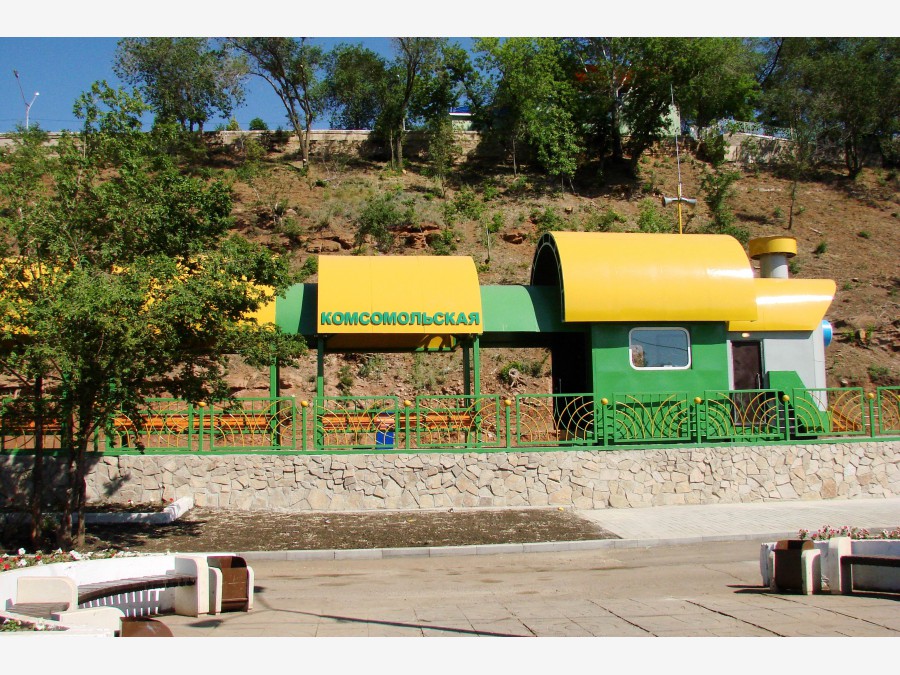 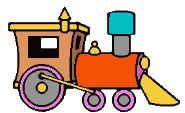 «Смекалкино»
«Математику уже затем учить надо, что она ум в порядок приводит».
Задачи - смекалки
Как в комнате расставить 5 стульев, чтобы у каждой из четырёх стен стояло по 2 стула.
Четверо играли в домино 2 часа. Сколько  часов играл каждый? 
На грядке сидело 6 воробьёв. Кот Васька подкрался и схватил одного воробья. Сколько воробьёв осталось сидеть на грядке?
Шла старуха в Москву. Ей навстречу 3 старика. Сколько человек шло в Москву?
 На одной ноге петух весит 3 кг. А сколько он весит на двух ногах? 
Стоит в поле дуб. На дубе 3 ветки, на каждой ветке по 3 яблока. Сколько всего яблок? 
Тройка лошадей пробежала 30 км. По сколько километров пробежала каждая лошадь?
Что  легче: килограмм ваты или килограмм железа? 
Несла женщина в корзине 100 яиц, а дно упало. Сколько яиц осталось? 
Росло 4 берёзы. На каждой берёзе по 4 ветки. На каждой большой ветке по 4 маленькие. На каждой маленькой ветке по 4 шишки. Сколько всего шишек?
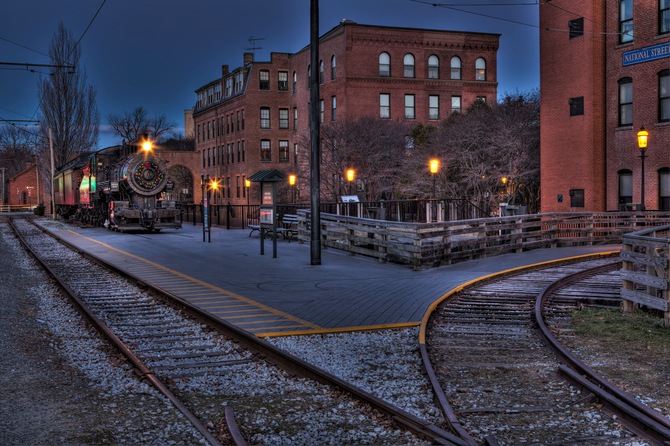 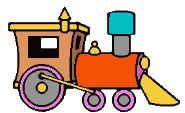 «Арифметическая»
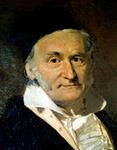 «Арифметика- царица                                   
математики»                                     
Карл Фридрих Гаусс.
2222=8
2222=44
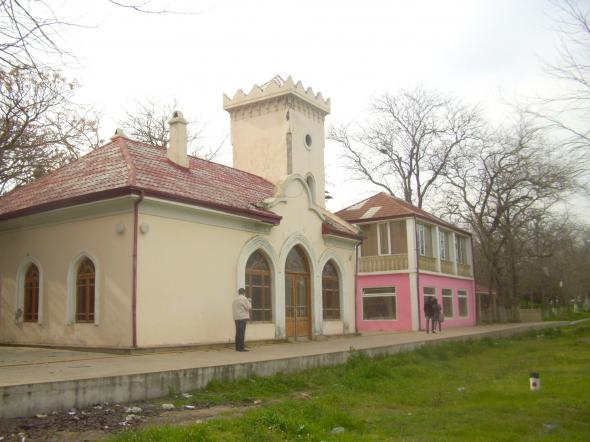 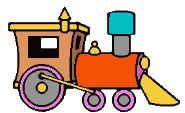 «Внимательная»
Задачи от начальника станции
На речке летали 12 стрекоз.Явились 2 друга и рыжий Барбос.Они так плескались, они так галдели, Что 8 стрекоз поскорей улетели.Остались на речке только стрекозы,Кому не страшны ребятня и барбосы.Но вот что моя голова позабыла:Скажите, пожалуйста, сколько их было?
В автобусе ехали 25 человек. На первой остановке вышли 7 человек, зашли 4 человека.На следующей остановке вышли 12 человек, зашли 5 человек.На следующей остановке вышли 8 человек, зашли 6 человек.На следующей остановке вышли 2 человека, зашли 16 человек.На следующей остановке вышли 5 человек. Сколько было остановок?
У четы речных Медуз был всегда отменный вкус, И они гостей позвали, чтоб попробовать арбуз.На обед пришел Тритон, и Морской знакомый Слон - Ел арбуз ножом и вилкой, был любезен и умен.А потом зашел Варан. Лег на кожаный диван.Одиноким молчуном просидел весь вечер Сом.И Бермудский крокодил тоже в гости заходил.Славно было у Медуз! Съели гости весь арбуз!Вопрос: Сколько гостей пришло к Медузам?
Продавал Трофим на рынке топоры, ковры и крынки,Грабли, ведра и рубанки, огурцов соленых банки,И кастрюльки, и корзинки, даже детские машинки.Продавал Трофим на рынке.У прилавка все толпились, покупали, не скупились.И хвалили, млад и стар и Трофима, и товар.Вопрос: Сосчитайте, сколько видов разных товаров продавал Трофим на трынке?
Город  «Занимайкино»
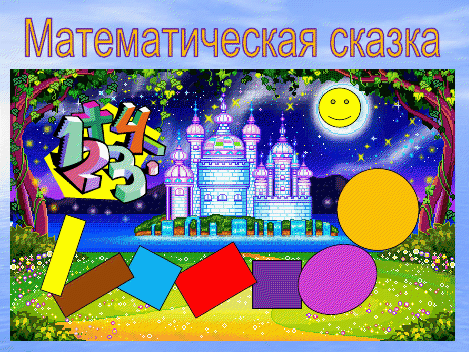 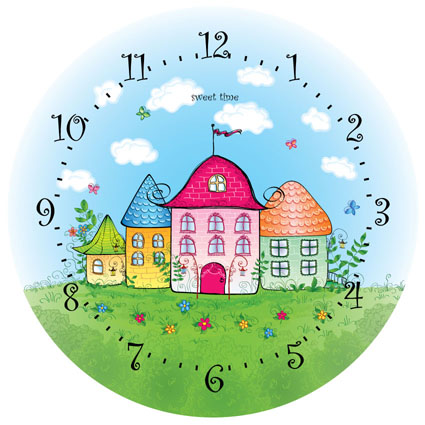 Спасибо за путешествие.